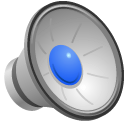 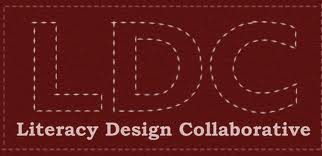 Selecting Texts for an LDC module
An Overview
1
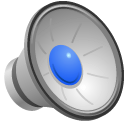 4 sections of LDC
2
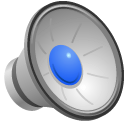 The Standards Model of Text Complexity
3 Dynamic and
  Interdependent
  Factors
Qualitative
Quantitative
Reader and Task
3
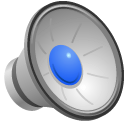 Common Core Shifts: ELA/Literacy
Building knowledge through content rich non-fiction.

Reading, writing and speaking grounded in evidence from the text, both literary and informational

Regular practice with complex text and its academic language.
4
Knowing Your Texts Makes Shifts in Instruction Easier
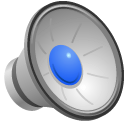 Building knowledge through content rich non-fiction.
Do the my text contain the content and information I want my students to learn?

Reading, writing and speaking grounded in evidence from the text, both literary and informational
What text-dependent questions will guide student reading and discussion?

Regular practice with complex text and its academic language.
     Will students engage in multiple readings of a central text?
How will students organize and use information from texts?
5
COMPARING ECONOMIC SYSTEMS MODULE Teaching Task
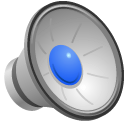 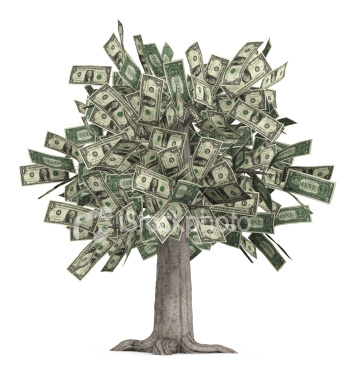 What combination of market and command systems do you believe creates an ideal mixed economy? After reading informational and opinion texts, write an essay that addresses the question and supports your position with evidence from the texts. Be sure to acknowledge competing views.
6
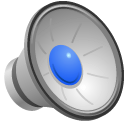 Text Overviews
7
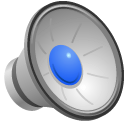 What else should teachers know about texts?
8
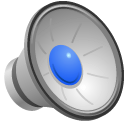 Quantitative Measures or
Grade-Level Complexity
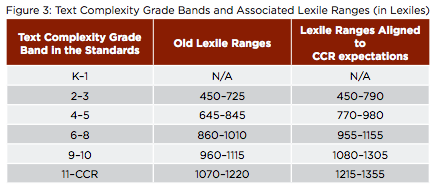 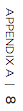 Reader and Task
9
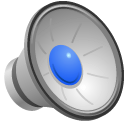 Economic Systems Module - Lexile Measures
10
Common Core Range for Grade 9-10: 1080-1305
Qualitative Features: Appendix A
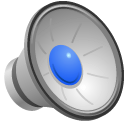 Structure (could be story structure and/or form of piece)
Levels of Meaning (chiefly literary texts) or Purpose (chiefly informational texts)
Language Demands: Conventionality and Clarity
Knowledge Demands: 
Life Experience (literary texts)
 Cultural/Literary Knowledge (chiefly literary texts)
Content/Discipline Knowledge (chiefly informational texts)
11
Qualitative Features: Appendix A
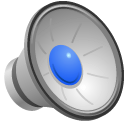 Structure
Simple  Complex
 Explicit   Implicit
Conventional  Unconventional
Events related in chronological order  Events related out of chronological order (chiefly literary texts)
 Traits of a common genre or subgenre  Traits specific to a particular discipline (chiefly informational texts)
 Simple graphics  sophisticated graphics
 Graphics unnecessary or merely supplemental to understanding the text  Graphics essential to understanding the text and may provide information not elsewhere provided
12
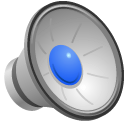 Qualitative Features: Appendix A
Level of Meaning
Single level of meaning  Multiple levels of meaning

Explicitly stated purpose  Implicit purpose, may be hidden or obscure
13
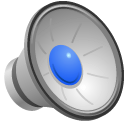 Qualitative Features: Appendix A
Language Demands
Literal  Figurative or ironic
Clear  Ambiguous or purposefully misleading
 Contemporary, familiar  Archaic or otherwise unfamiliar
Conversational  General Academic and domain specific
 Light vocabulary load: few unfamiliar or academic words  Many words unfamiliar and high academic vocabulary present
Sentence structure: straightforward  Complex and varied sentence structures
14
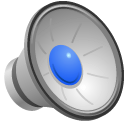 Qualitative Features: Appendix A
Knowledge DemandsContent/Discipline Knowledge
Everyday knowledge and familiarity with genre conventions required  Extensive, perhaps specialized discipline-specific content knowledge required
 Low intertextuality (few if a any references to/citations of other texts)  High intertextuality (many references to/citations of other texts)
15
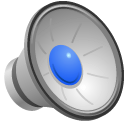 Qualitative Features: Appendix A
Knowledge DemandsLife Experience
Simple theme  Complex or sophisticated themes
 Single theme  Multiple themes
Common everyday experiences or clearly fantastical situations   Experiences distinctly different from one’s own
Single perspective  Multiple perspectives
 Perspective(s) like one’s own  Perspective(s) unlike or in opposition to one’s own
16
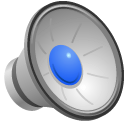 Qualitative Features: Appendix A
Knowledge DemandsCultural/Literary Knowledge
Everyday knowledge and familiarity with genre conventions required  Cultural and literary knowledge useful
 Low intertextuality (few if any references/allusions to other texts)  High intertextuality (many references/allusions to other texts)
17
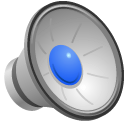 Economic Systems Module - Quantitative Measures
18
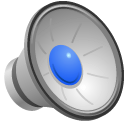 Knowing Your Texts Makes Shifts in Instruction Easier
Building knowledge through content rich non-fiction.
Do the my text contain the content and information I want my students to learn?

Reading, writing and speaking grounded in evidence from the text, both literary and informational
Will students engage in multiple readings of a central text?
What text-dependent questions will guide student reading and discussion?

Regular practice with complex text and its academic language.
How will students organize and use information from texts?
19
COMPARING ECONOMIC SYSTEMS MODULE Teaching Task
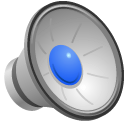 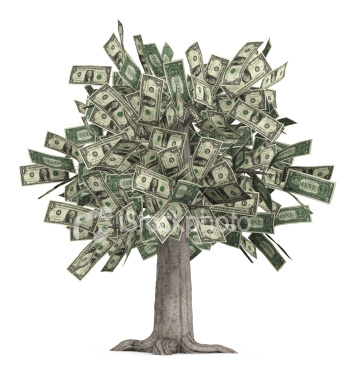 What combination of market and command systems do you believe creates an ideal mixed economy?  After reading informational and opinion texts, write an essay that addresses the question and supports your position with evidence from the texts. Be sure to acknowledge competing views.
20
What Instruction?Knowing the complexity, qualities, and content of texts helps teachers:
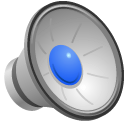 Design a rigorous Reading Process:
What texts will be read as a class?
What text-dependent questions will guide class discussions?
How many days will be spent on in-class reading?
What texts can be read independently? In small groups or pairs?
What reading can be assigned for homework?

Inform the Transition to Writing:
How does the reading relate to the question/prompt in the teaching task?
What information that students have gathered is most relevant? Credible?
How will students organize this information?
What can be learned about effective and ineffective writing from our reading?
21
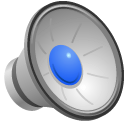 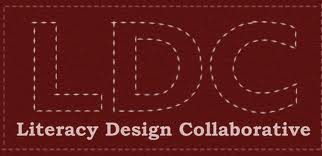 Sources:
Comparing Economic Systems Module, Kathy Theibes
Appendix A of the Common Core State Standards for ELA/Literacy
Supplemental Information for Appendix A of the Common Core State Standards for ELA and Literacy: New Research on Text Complexity
22